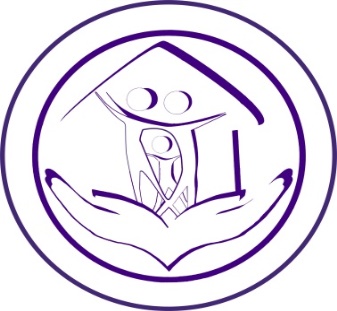 Департамент образования и науки Курганской областиГБУ «Центр помощи детям»
Обзор методик диагностики
детей раннего возраста 



        Бабкина Ю.А.  - учитель - дефектолог   
Центра ранней комплексной помощи
Особенности методик.
Тесты для младенцев – исследование сенсомоторного развития (умение сидеть, поворачиваться, следить глазами за предметом, манипулировать с предметом и т.п.)
Тесты выполнения элементарных действий – специфические, неспецифические манипуляции
Тесты выполнения устных инструкций  - простая инструкция («дай», «на», выполнение элементарных игровых действий «покатай куклу», покорми куклу» и т.п.)
Первые диагностические системы,
20 – е годы прошлого века.
Родоначальники шкалы умственного развития 
А. Бине и Т.Симон.

Все последующие методики диагностики раннего развития построены по принципу шкал Бине – Симона.
Включают определенный круг нормативов – критериев. Оценка уровня развития базируется на фиксации выполнения – невыполнения нормативного задания.
Тесты испытания умственного развития в младенчестве (Ф.Кюльман, 1921 г.)
«Таблицы развития» А. Гезелла, 1925 г. 

Включают показатели нормы по четырем сферам поведенческих проявлений:
«Моторика»
«Язык»
«Адаптивное поведение»
«Личностно – социальное»
«Шкалы» Нэнси Бейли, 1963 г.

«Моторная шкала» - измеряет уровень мышечной координации и манипулирования.
      Крупная моторика – умение сидеть, стоять.
      Мелкая моторика – захваты предметов.
«Умственная шкала» – измеряет уровень сенсорного развития, способность к научению, зачатков речи.
Запись о поведении ребенка. Регистрация эмоциональных и социальных проявлений поведения, объем внимания, настойчивости.
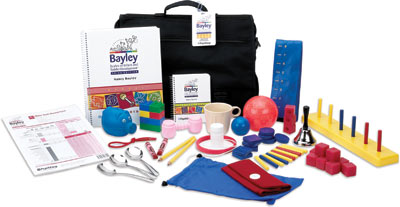 Пантюхина Г.В., Печерина К.Х, Фрухт Э.Л.
Диагностика нервно – психического развития детей первых трех лет жизни под ред. проф. В.А.Доскина.

Направления диагностики:
Понимание ребенком названий окр. предметов.
Понимание ребенком действий.
Ребенок ориентируется  в группе. 
Активная речь.
Сенсорное развитие.
Игра и действие с предметами.
Движение. 
Навыки.
Баженова О.В. «Диагностика психического развития детей первого года жизни», 1986 г.
Центральное место – собственно психическая активность (активное поведение) ребенка, как субъекта взаимодействия со средой.
Характерные признаки активного поведения:
С предметом
Сосредоточение внимания на проблемной ситуации
Устойчивая ориентировочно – исследовательская  деятельность с новым предметом
Сложная предметно – манипулятивная деятельность
Продолжение и расширение состава действий по преодолению преград
Со взрослыми
Доречевое общение с целью организации и управления поведением ухаживающих за ним взрослым.
Стребелева Е.А.«Ранняя диагностика умственного развития», 1994 г.
Теоретической основой является концепция о ведущей деятельности и о зоне ближайшего развития.
Основные параметры умственного развития ребенка:
Принятие задания
Способы выполнения
Обучаемость в процессе диагностического обследования
Отношение ребенка к результату своей деятельности
Лаврова Г.Н.Психолого – педагогическая диагностика детей от 0 – до 3 х лет.Учебное пособие.
Пример.
Возраст: от 0 до 6 мес
Направление диагностики:
Уровень развития общения ребенка со взрослыми
Параметры и показатели общения:
Инициативность
Чувствительность
Средства общения
Диагностическая ситуация «Пассивный взрослый»
(цель, методика выполнения, параметры оценки)
СПАСИБО ЗА ВНИМАНИЕ!